Online Update
Elliott Wolin
JLab
4-Oct-2013
Outline
Online Data Challenges
Networking
DAQ
JInventory System
Farm Manager
Counting House, Computers, Databases
System Software
Computer System Monitoring
Controls
ELog
UPS Power
Summary
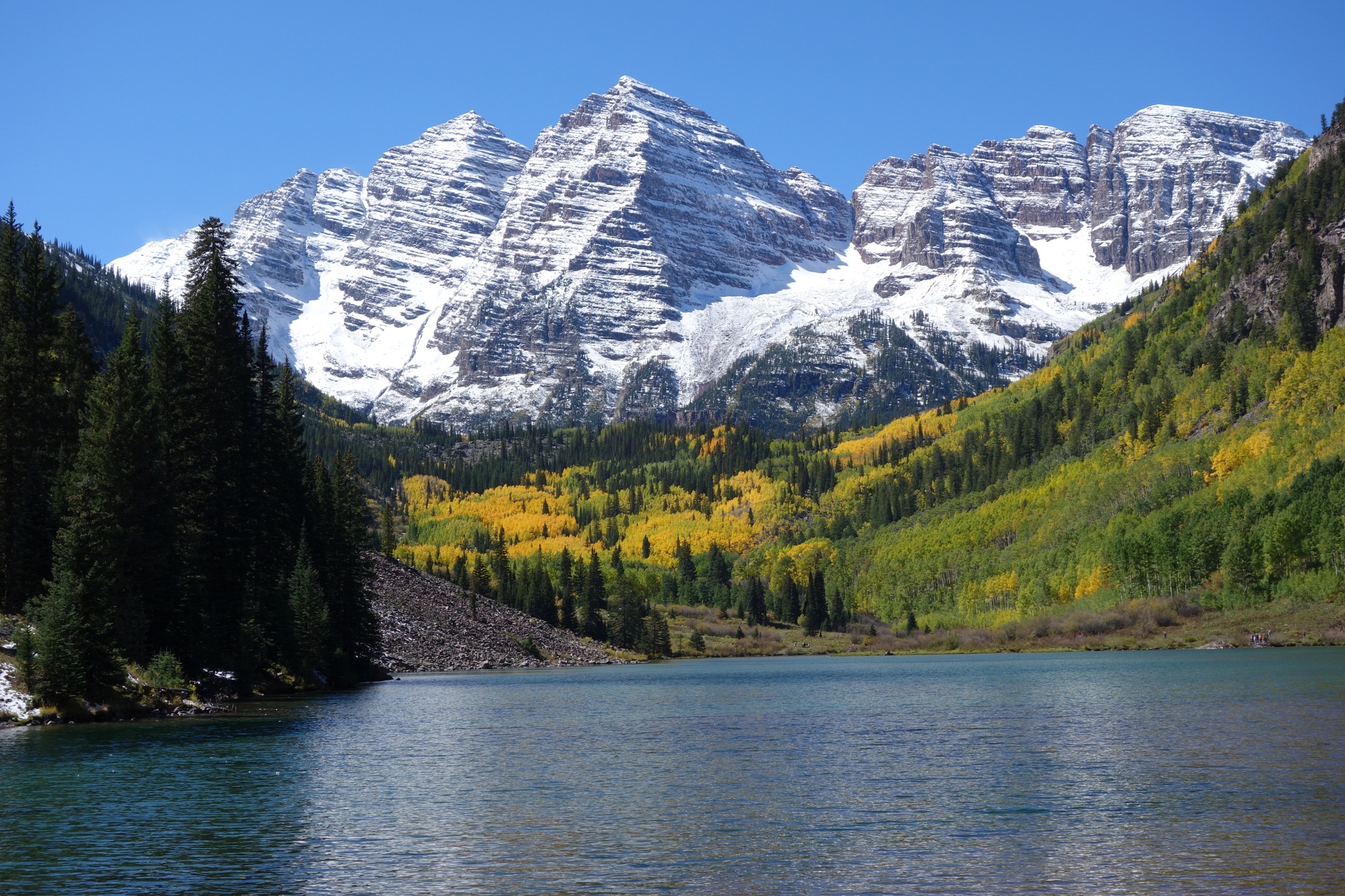 Maroon Bells
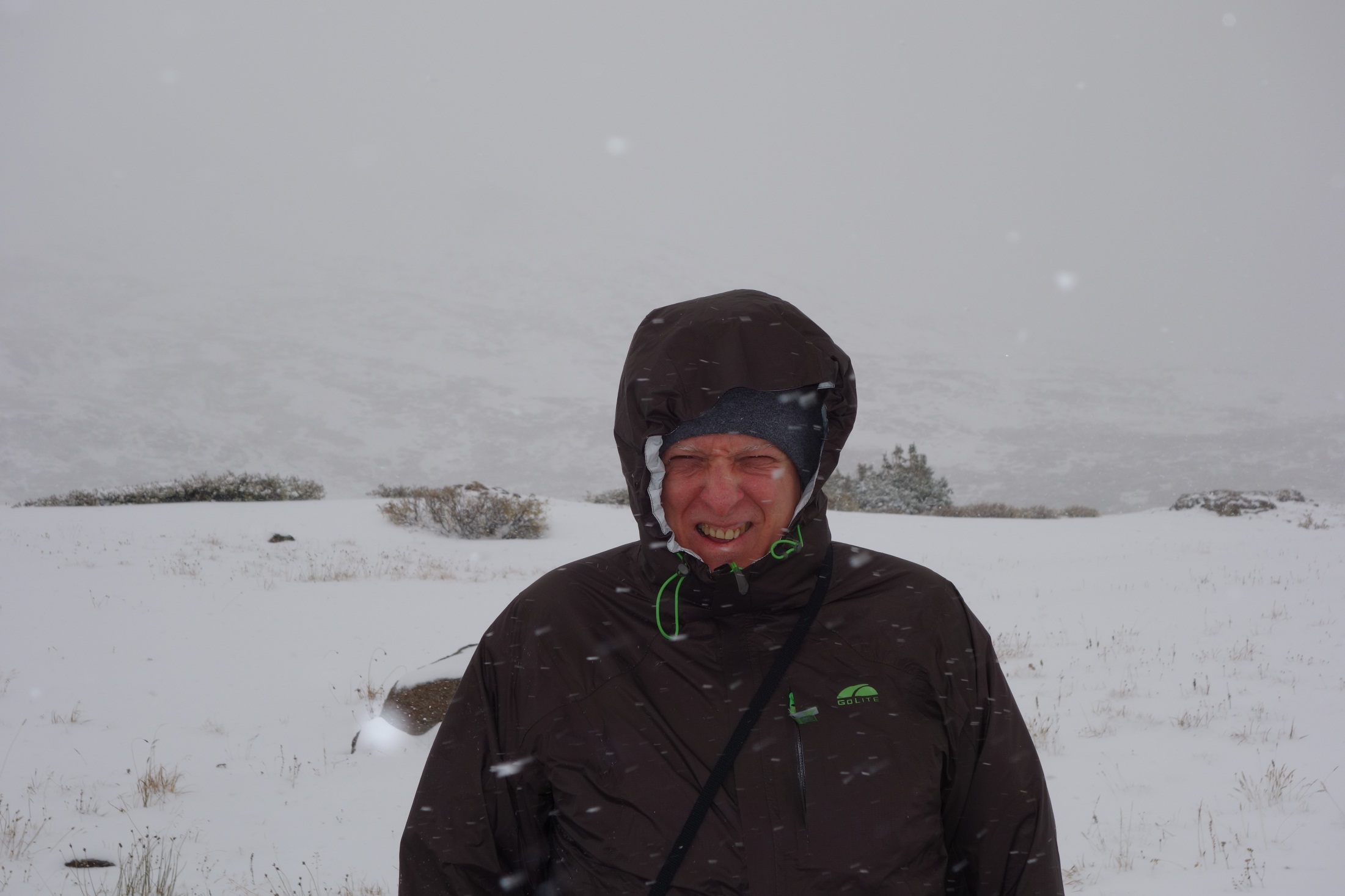 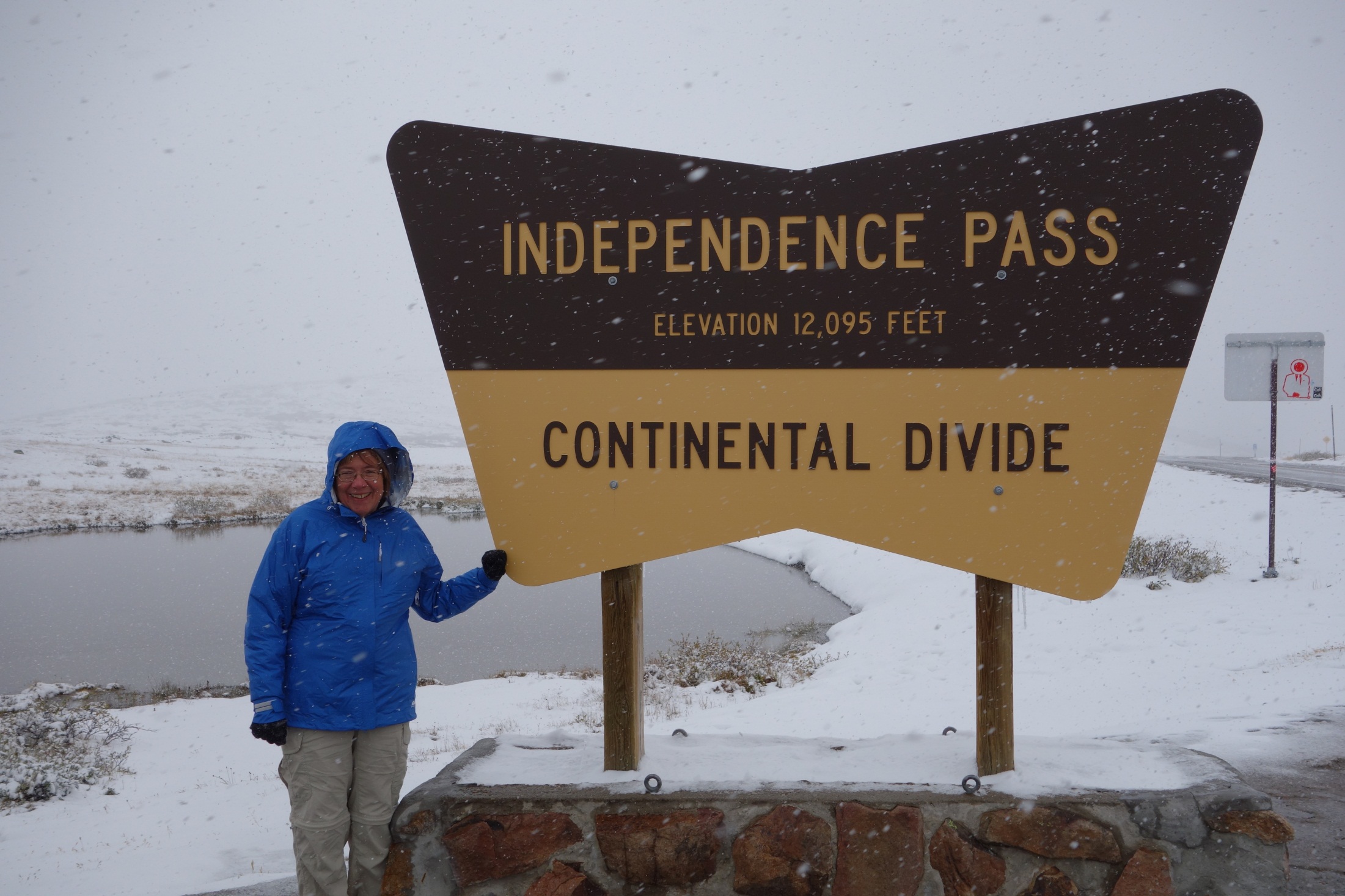 Networking
Trigger fiber installation separate contract (Chris C)

Installing final networking
Tagger almost done
Mark and I optimizing fiber/switch  distribution in the hall
No sooner than many weeks from now

Interim networking installed
Low bandwidth
Run copper cables to interim switch as needed
Adequate for near-term needs
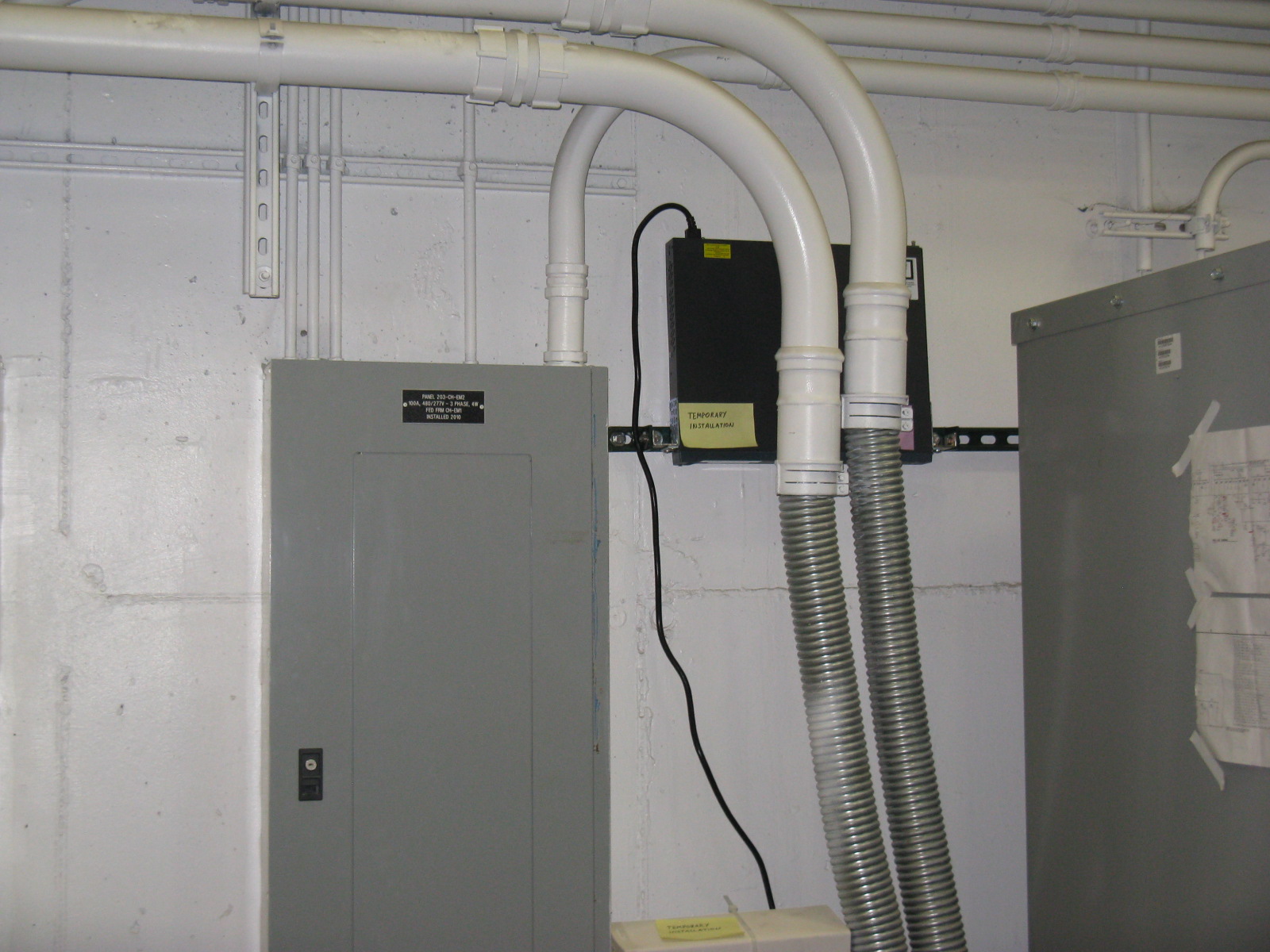 North Wall
FCAL Switch
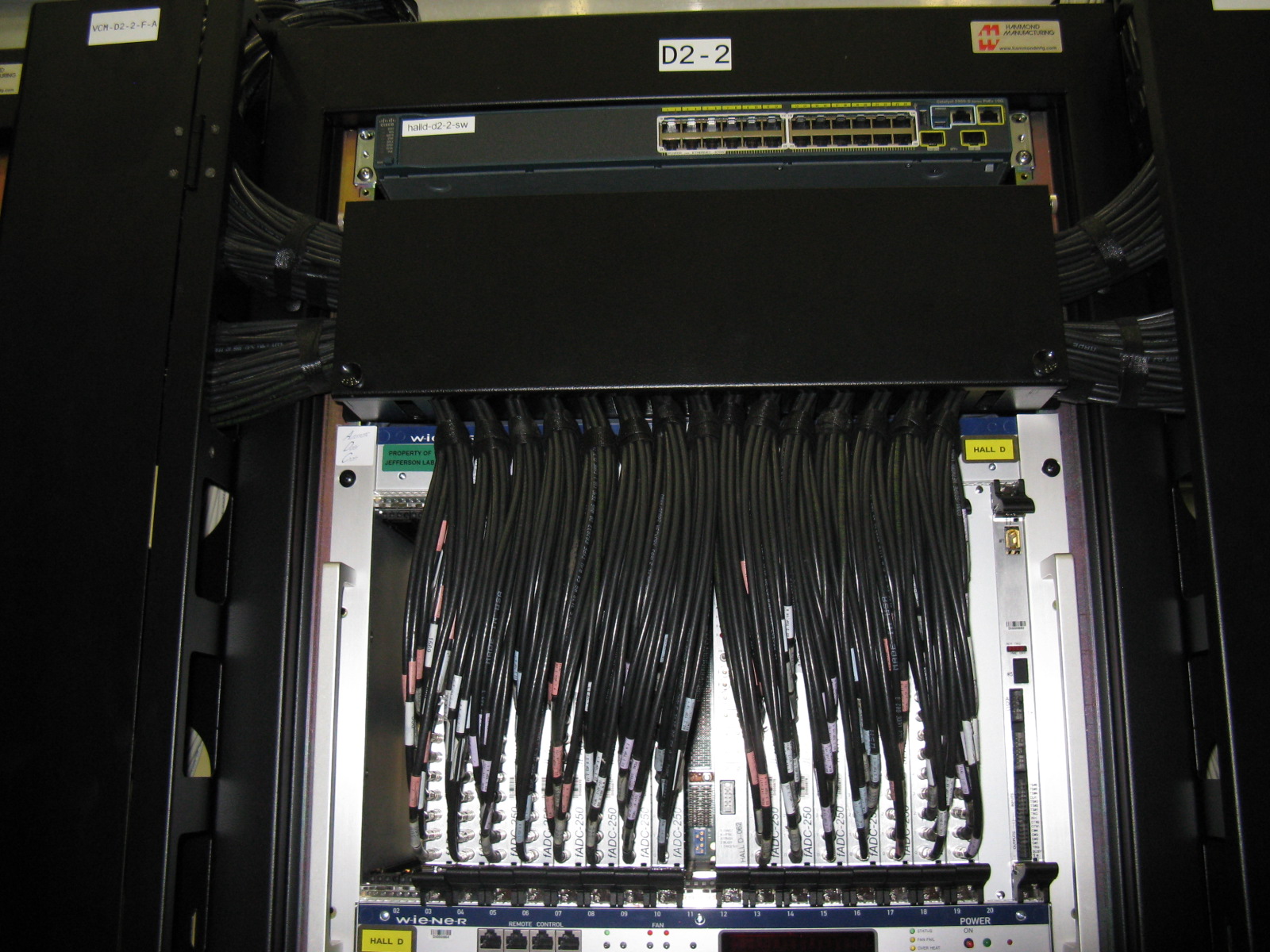 DAQ (from Dave A)
DAQ test stand down to 8 crates incl. TS, no GTP/SSP crate

Summer testing led to important improvements in robustness, error handling and debug-ability
Many firmware and driver updates

Many improvements in auxiliary programs
 Gui’s, editors, diagnostic programs, etc.

CODA3 version ready for release
Supports multiple users
Implemented new byte-swapping policy

17 Gen 3 Core I7 ROCS just arrived
Need to order  ~40 more, 10-12 week lead time
Ready to order if money available
DAQ, con’t
To do:
More high-speed testing w/two-stage event building

More integration with Global Trigger Crate and driver development

Continue debugging

Eventually move operations out of Counting House into Hall
JInventory System
Serguei Pozdniakov (contract) working diligently on this
Moving on to other stuff soon

Database fully implemented, ready for production use
~1000 items entered
backed-up regularly by Computer Center

Item custodians get email if location or condition changes

Still to do:
Complete entering electronics and control items
Complete barcode labeling
Implement power hierarchy information
Add electronics maintenance component
For Fernando et al.
Add more consistency checking
Implement handheld scanner API
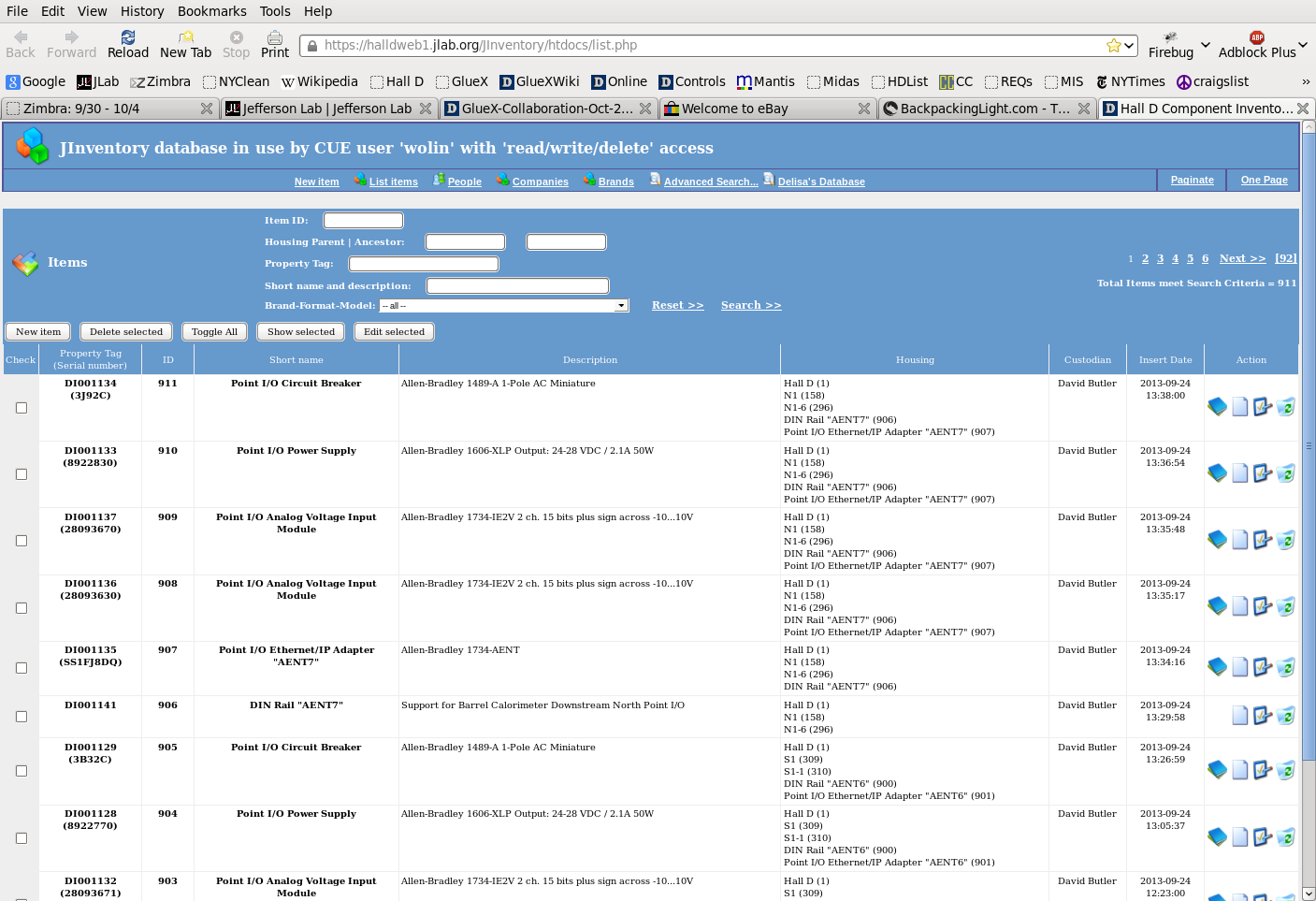 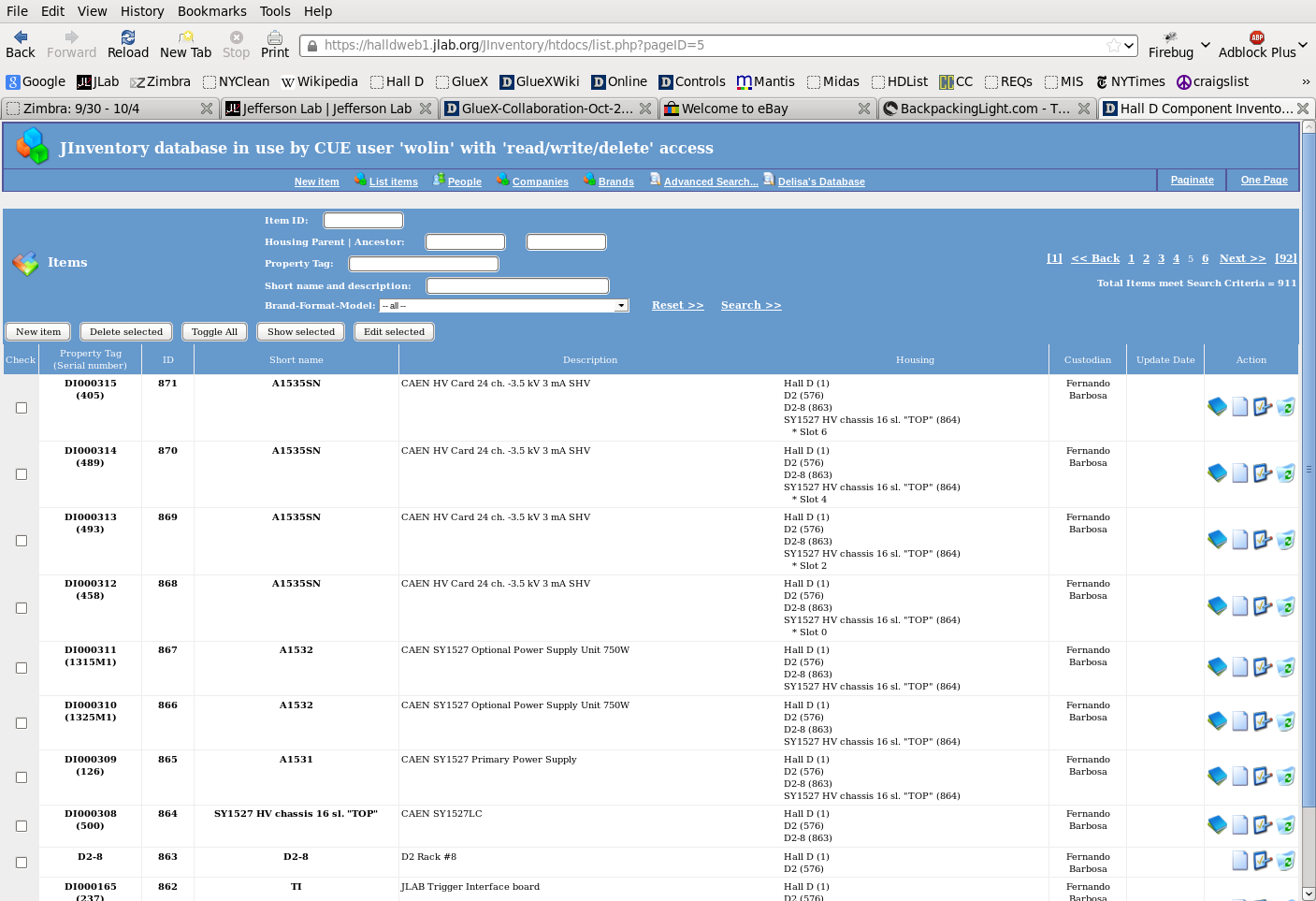 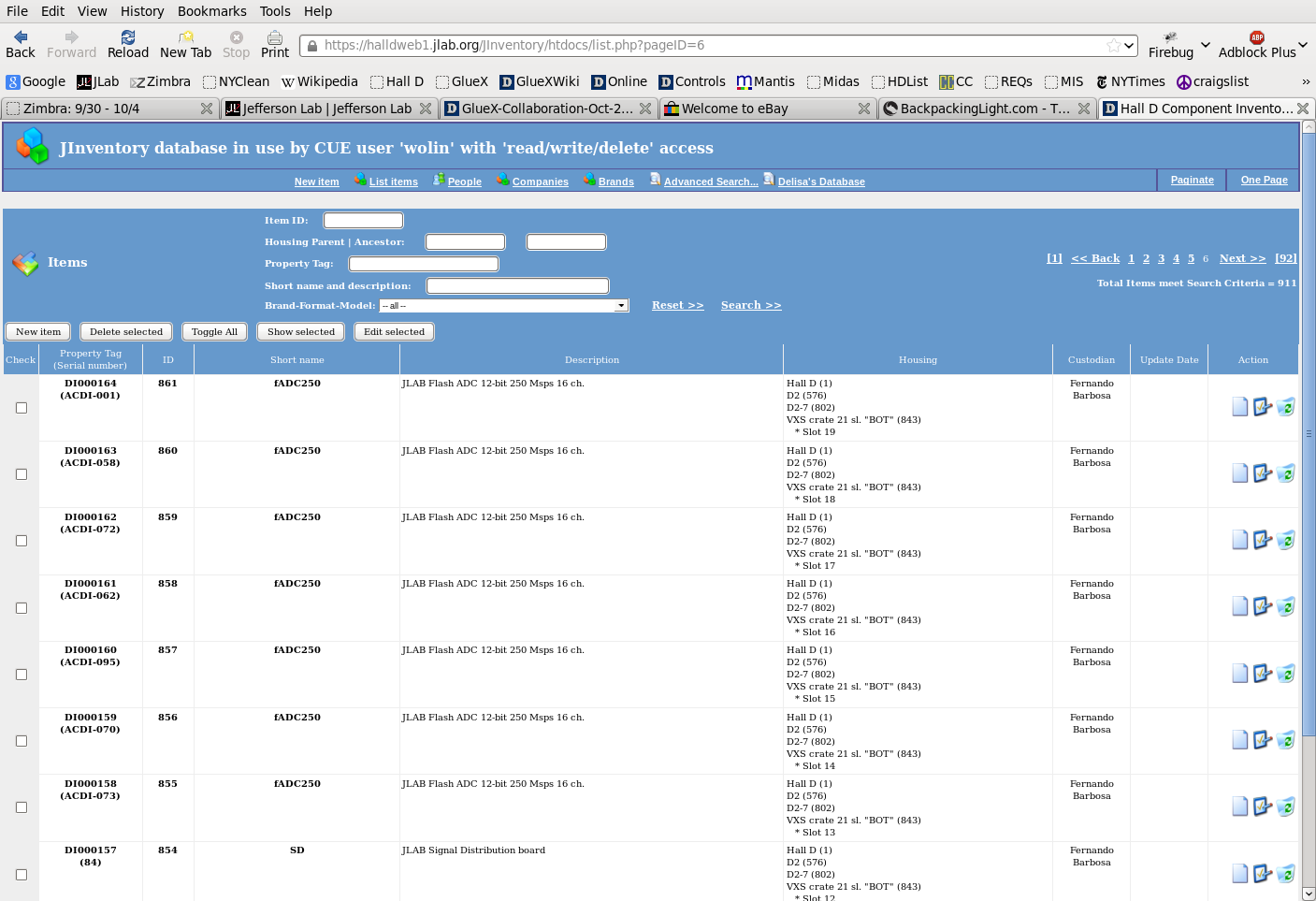 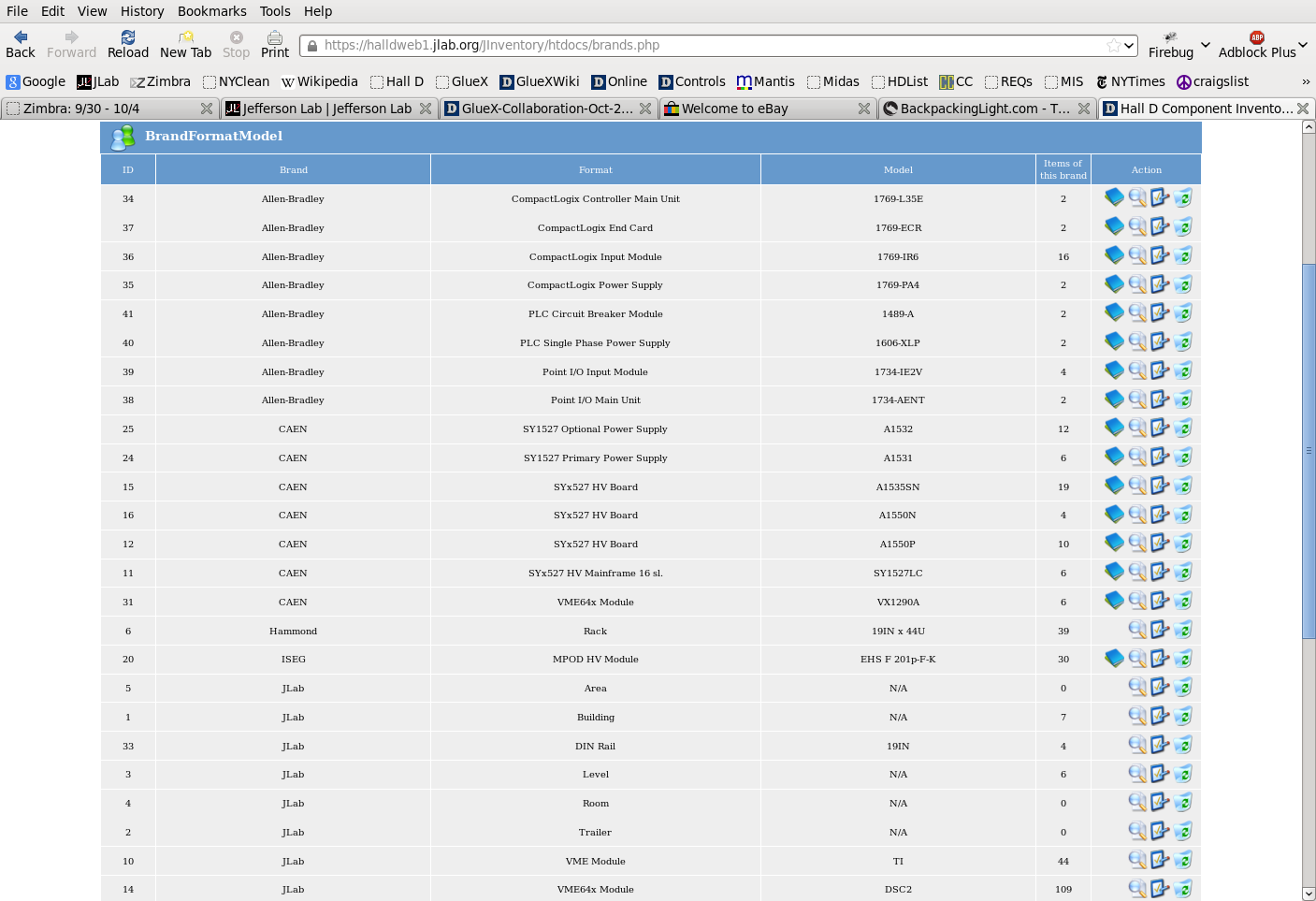 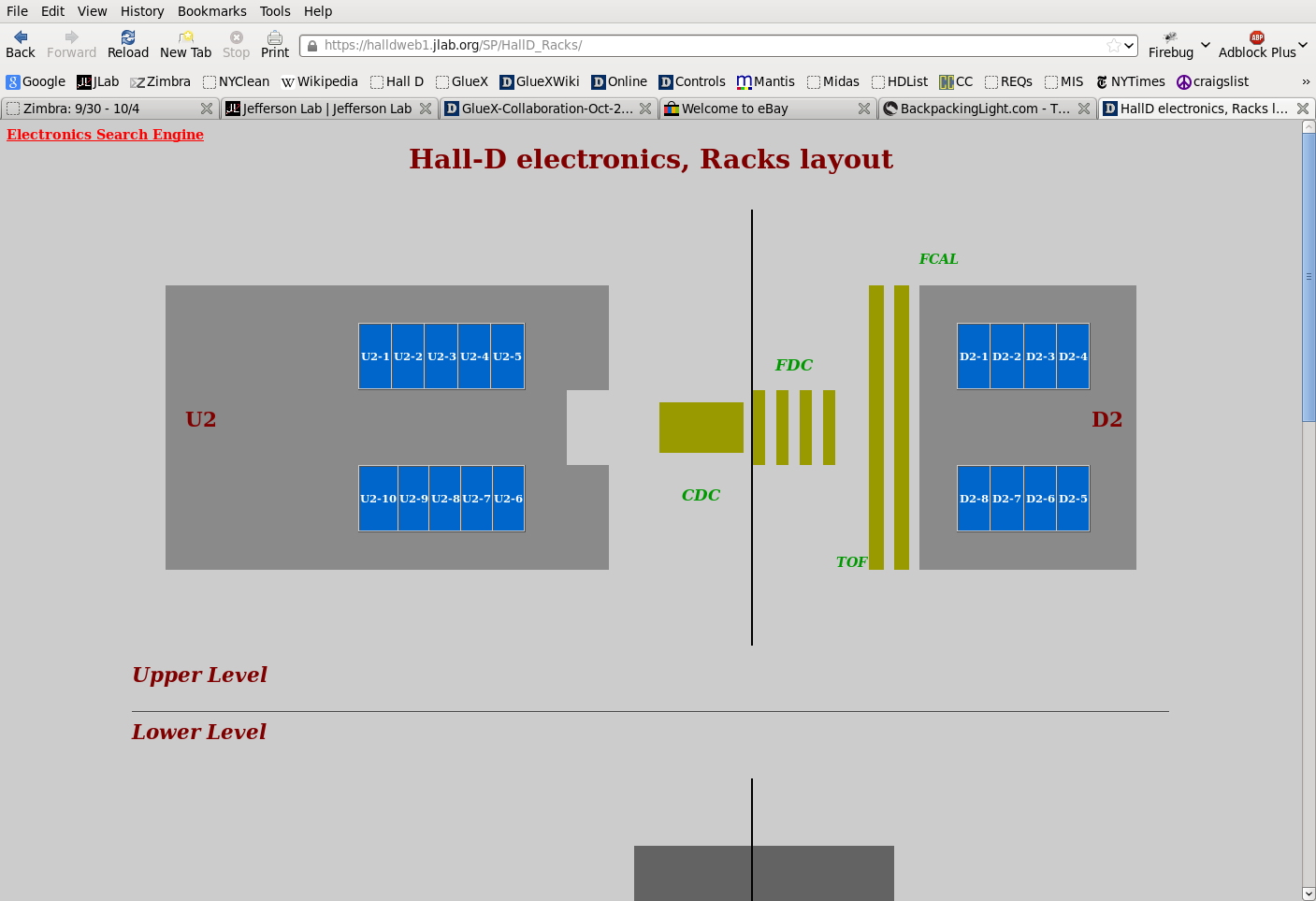 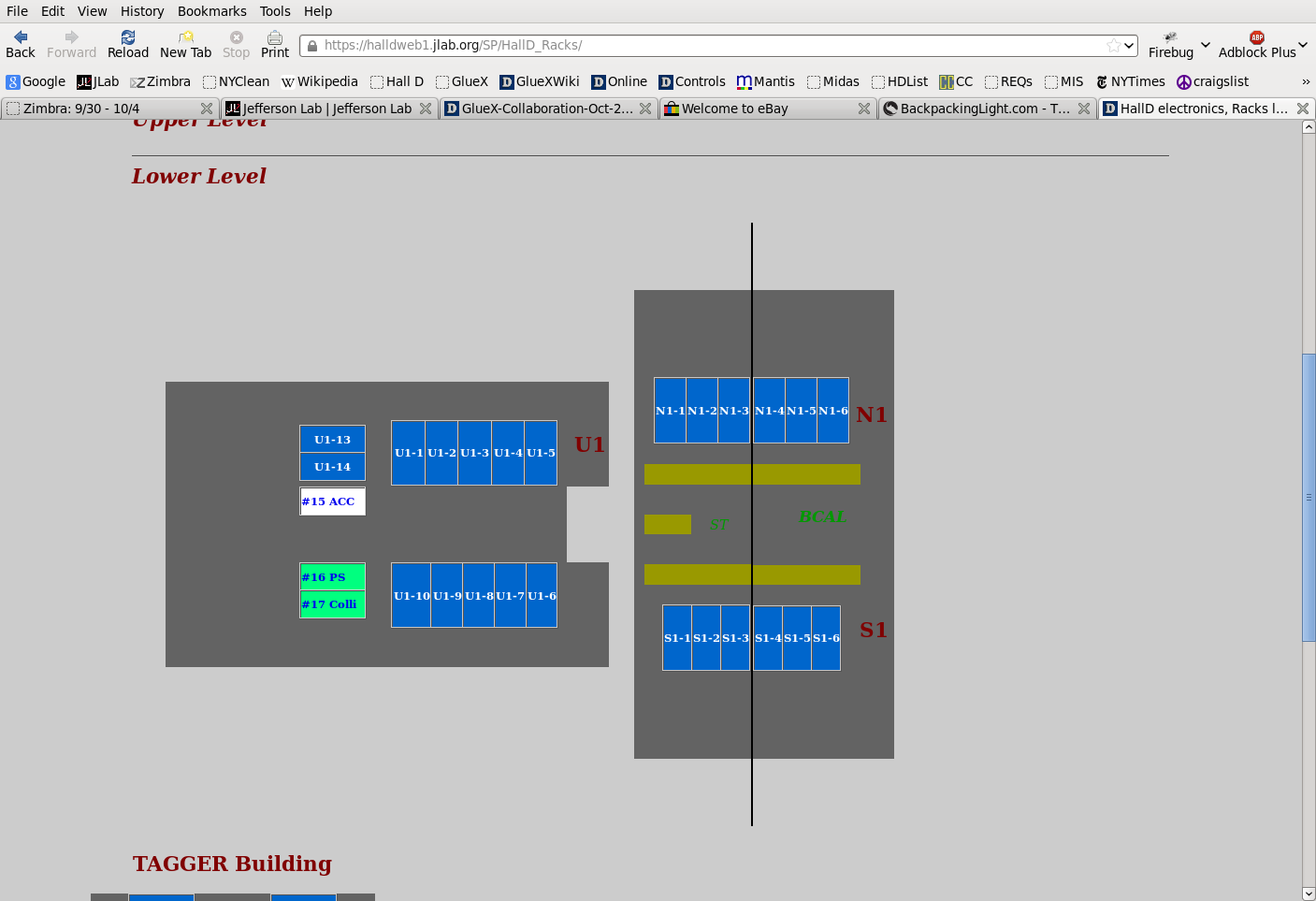 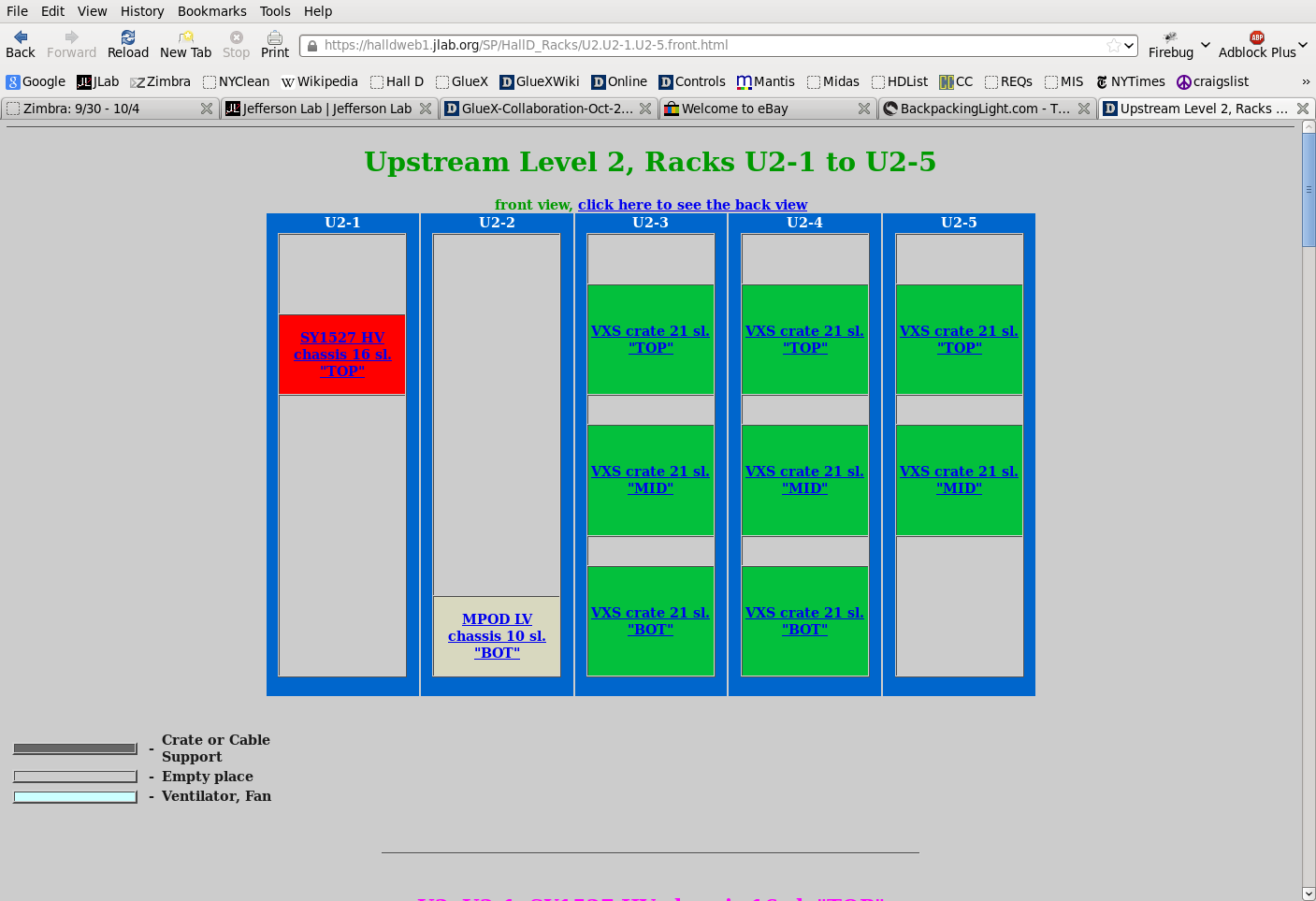 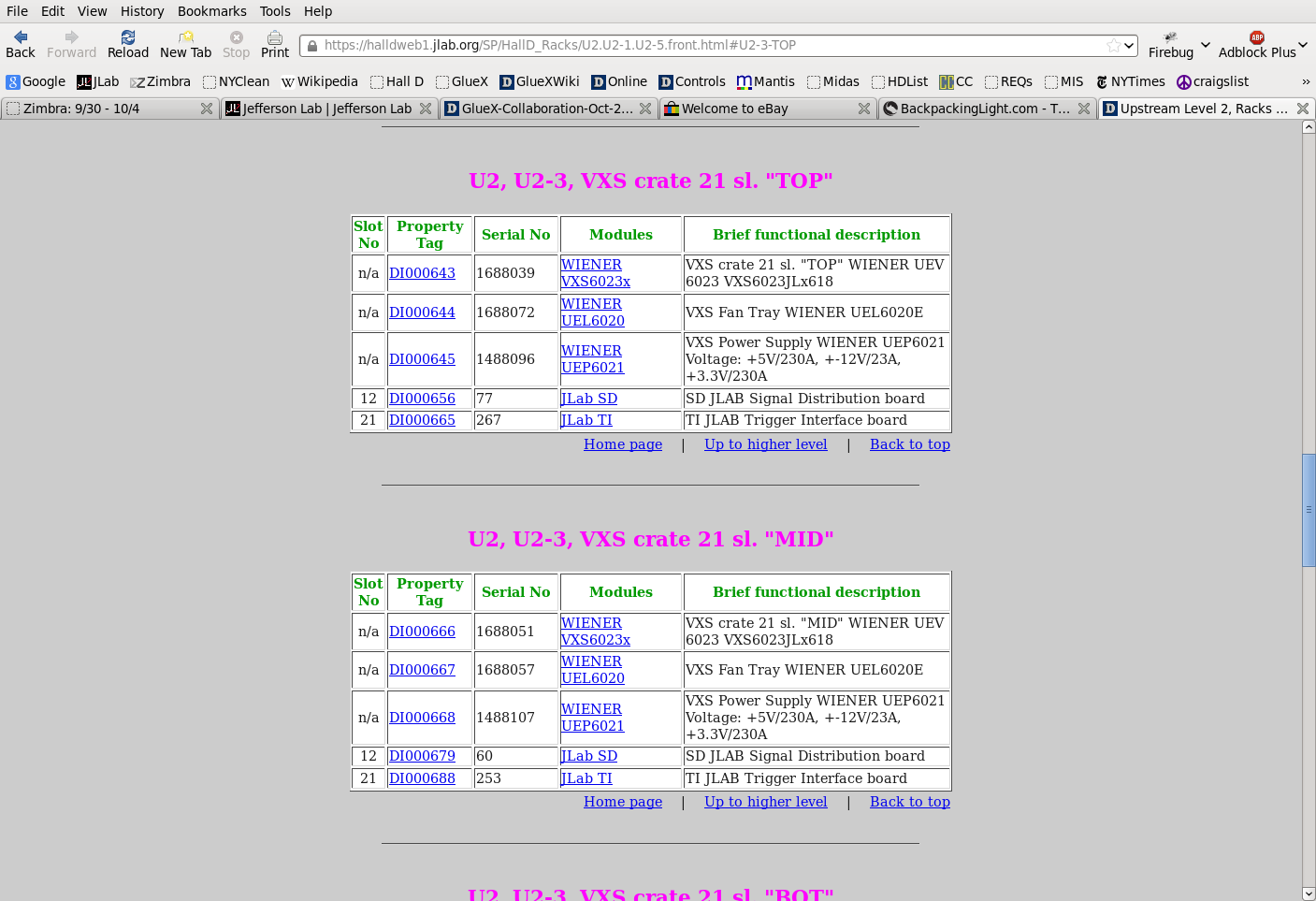 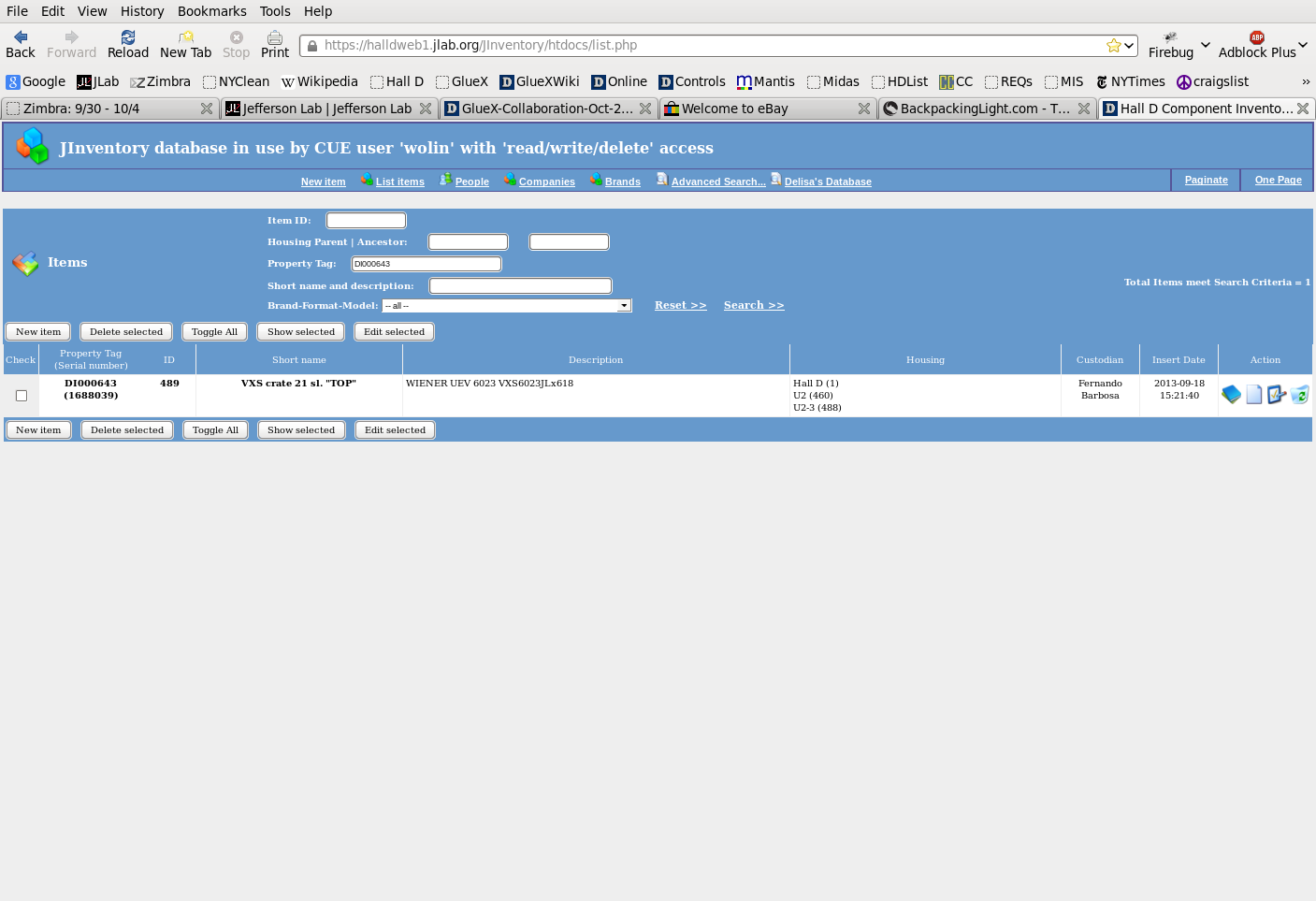 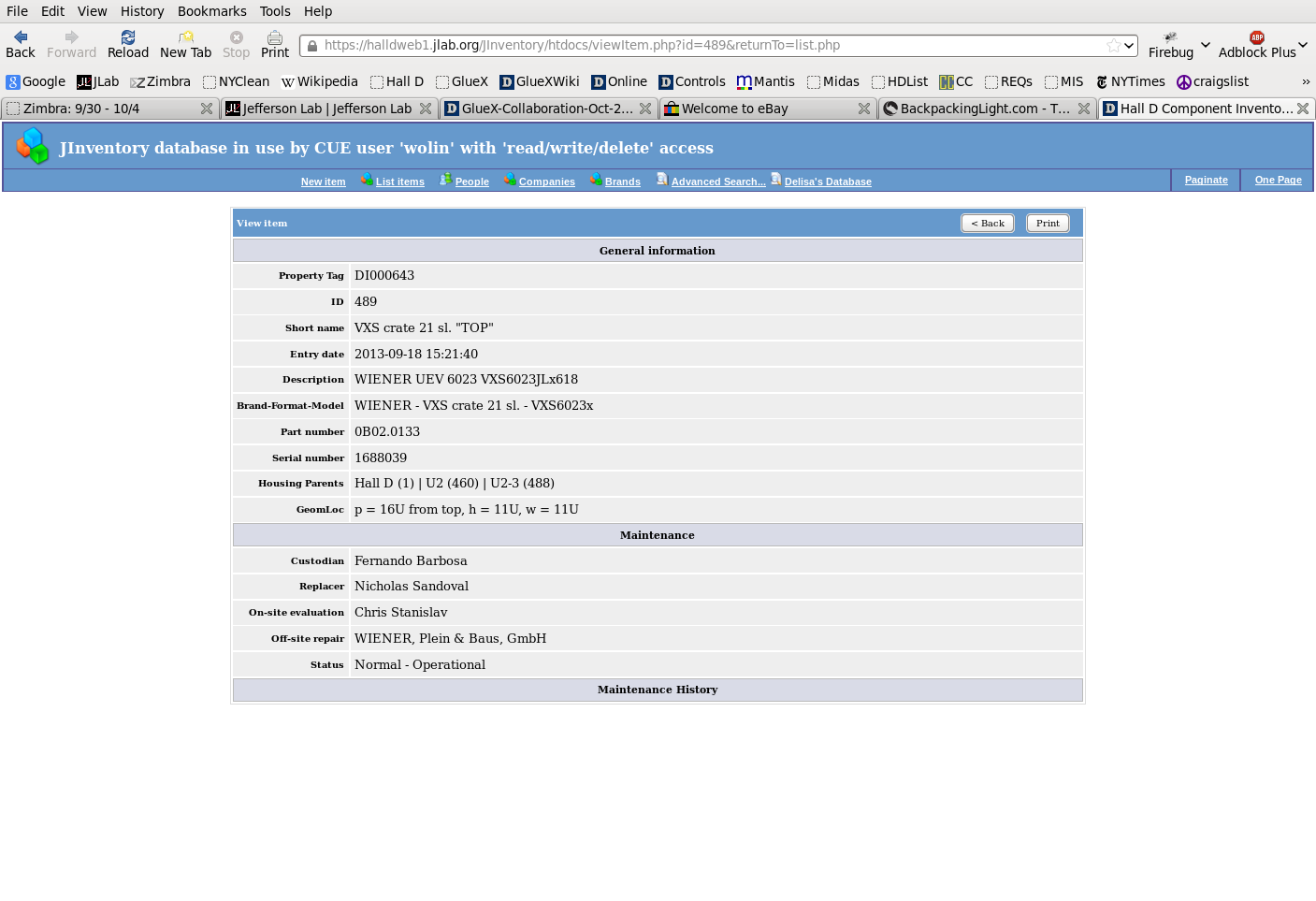 Farm Manager
CODA component that manages farm processes
Farm Manager  listed in run control (COOL) configuration file
Farm processes are not CODA components
Farm processes do not respond to run control commands
E.g. a farm process can die but DAQ continues

Vardan (DAQ group) writing Farm Manager

Farm process tested in recent data challenge
hd_online (Dave L)
Communication layer and state machine (me)
RCS - Run Control System supervisor
ECS - Experiment Control System supervisor
SCS - Slow Control System  supervisor
FCS - Farm Control System supervisor
HCAn - Hardware Control Agent
PCAn - Process Control Agent
IPMI - Hardware control protocol
JPn  - Jana Process
Hall-D Farm Control System
RCS
ECS
SCS
Control Node
FCS
HCA1
HCAn
PCA1
PCAn
JP1
JPn
IPMI
IPMI
Processing Node 1
Processing Node n
Counting House, Computers, Databases
Counting House done except few punch-list items

Computers ordered, should arrive any day now
Combined order with HPCC

Paul Letta (system manager) will install everything
Maybe by the end of the month

Working out MySQL database backup strategy
Will back up from replicated database
May depend on level and type of offline access needed
Counting Room
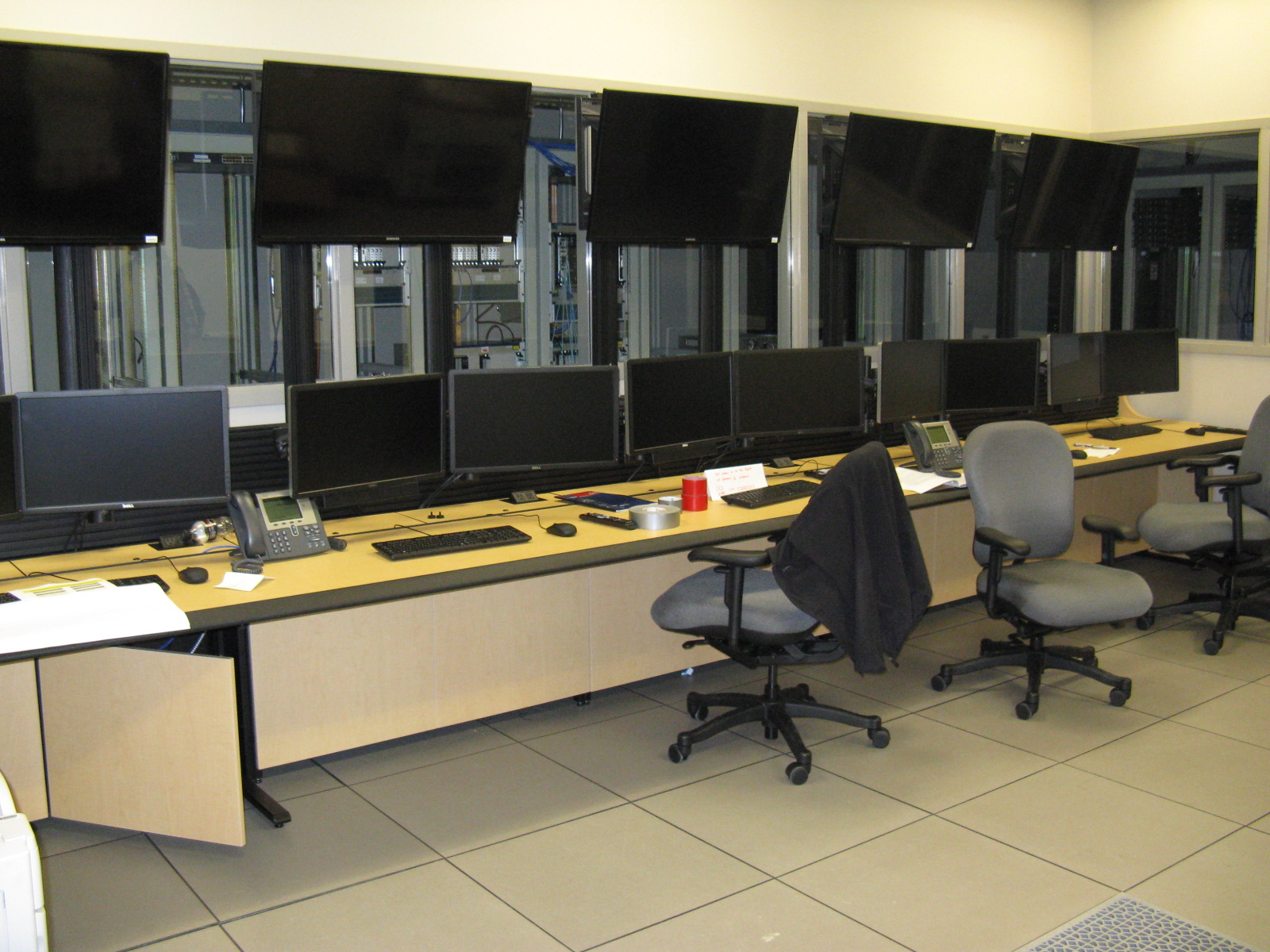 System Software
Will install locally in /gapps (not in /apps)
Should not rely on /apps, /site or /group

Moved to GCC 4.8.1
C++11 “language complete”
Missing some libs (esp. regex)
Computer System Monitoring
Will use Ganglia for the forseeable future
Used during data challenge
Used by Computer Center

AFECS controls framework (from DAQ group) includes hardware monitoring component
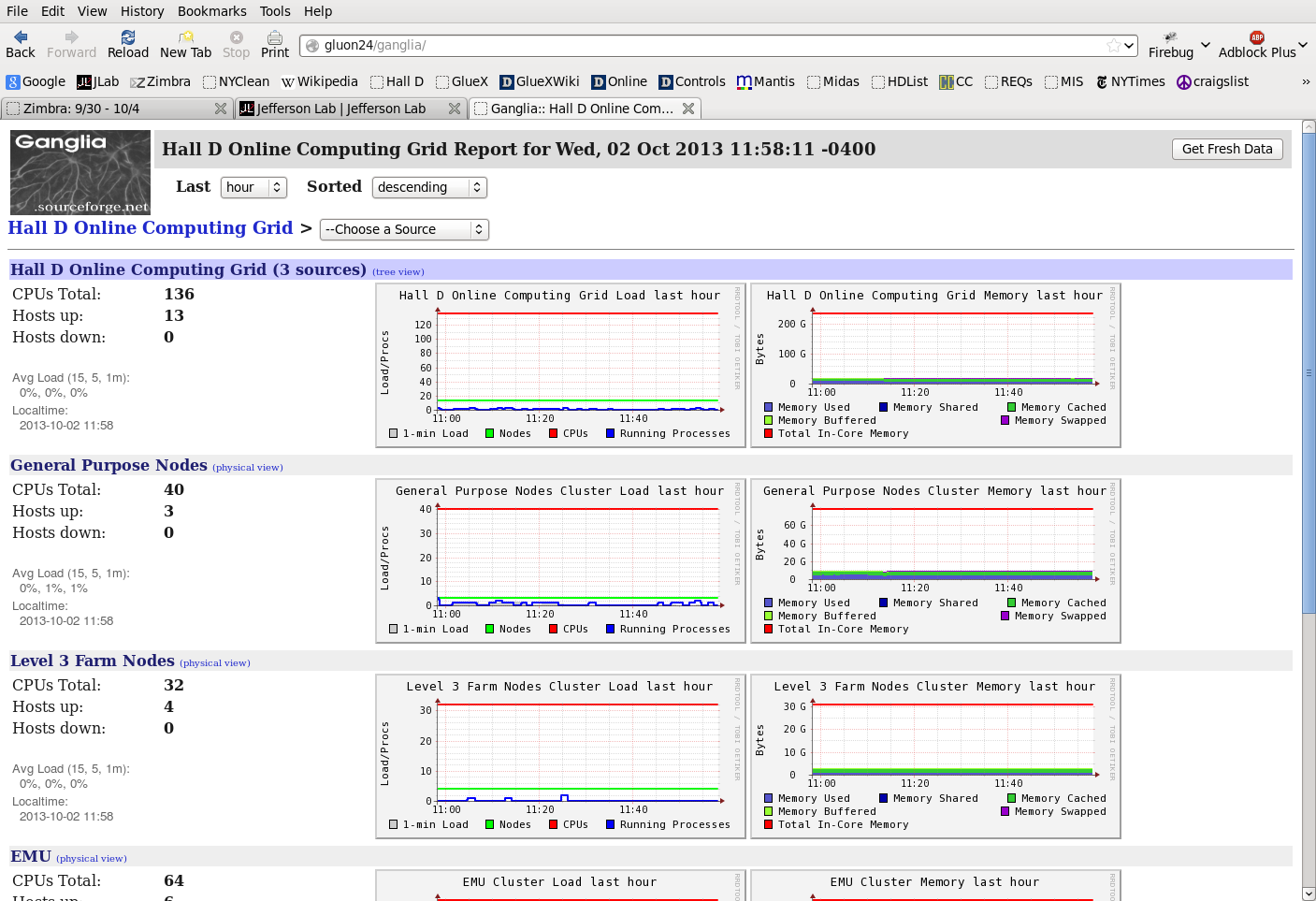 Controls
Dave Butler beginning installation of controls equipment

Everything we know about is here or on order

Rack space becoming an issue
Detector groups need more space than planned
Fernando is the rack-space czar!

Solenoid control system being upgraded
Based on experience during Solenoid test
FCAL
Darkroom
Controls
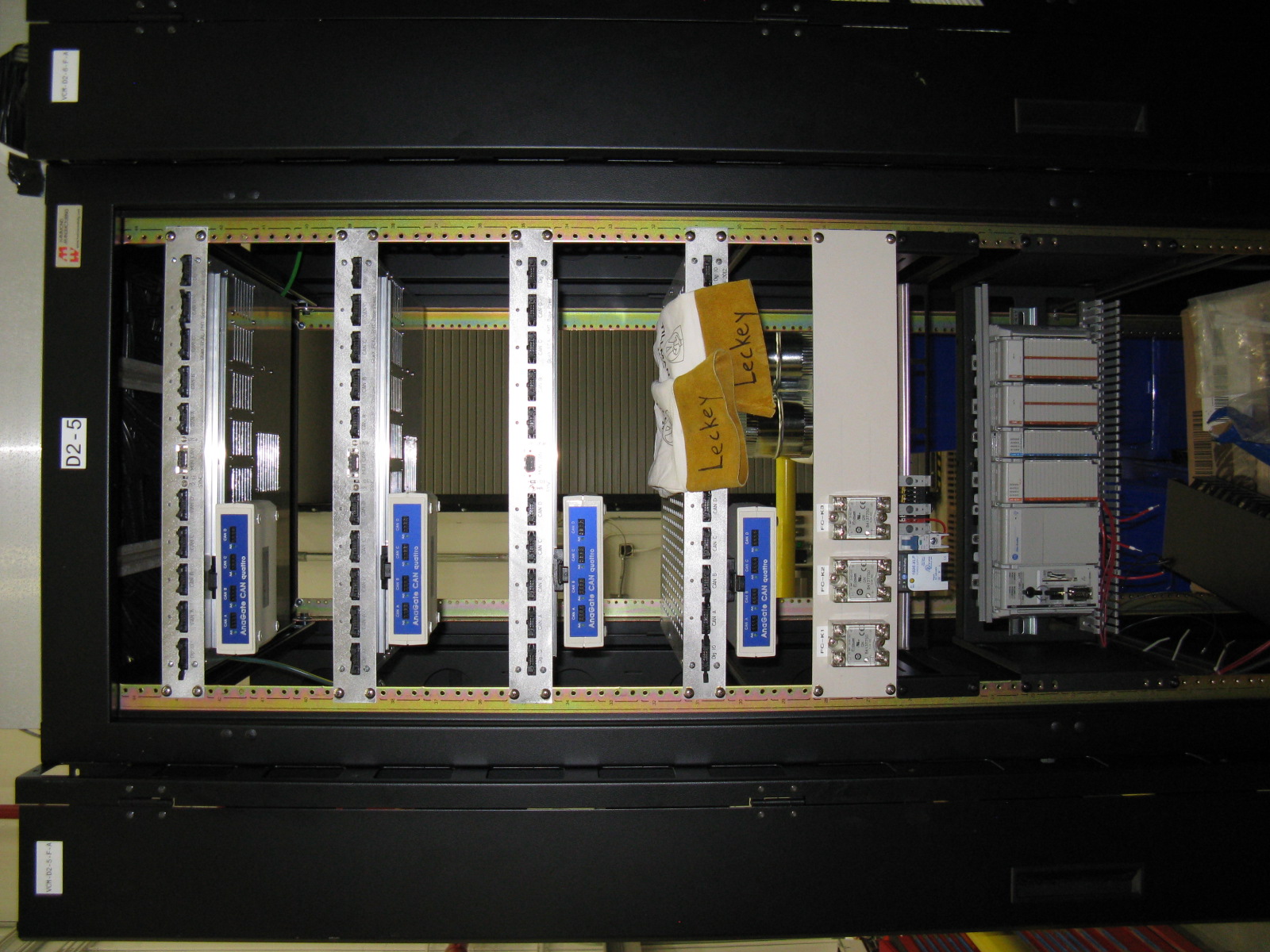 IU Stuff
Allen-Bradley
CompactLogix
PLC
ELog
Used Accelerator ELog for Solenoid test

Worked ok, many improvements needed
Requirements document developed by four halls
Accelerator thinks it’s mostly done…

Underlying database on ACC managed computers

New ELog from EPICS community?
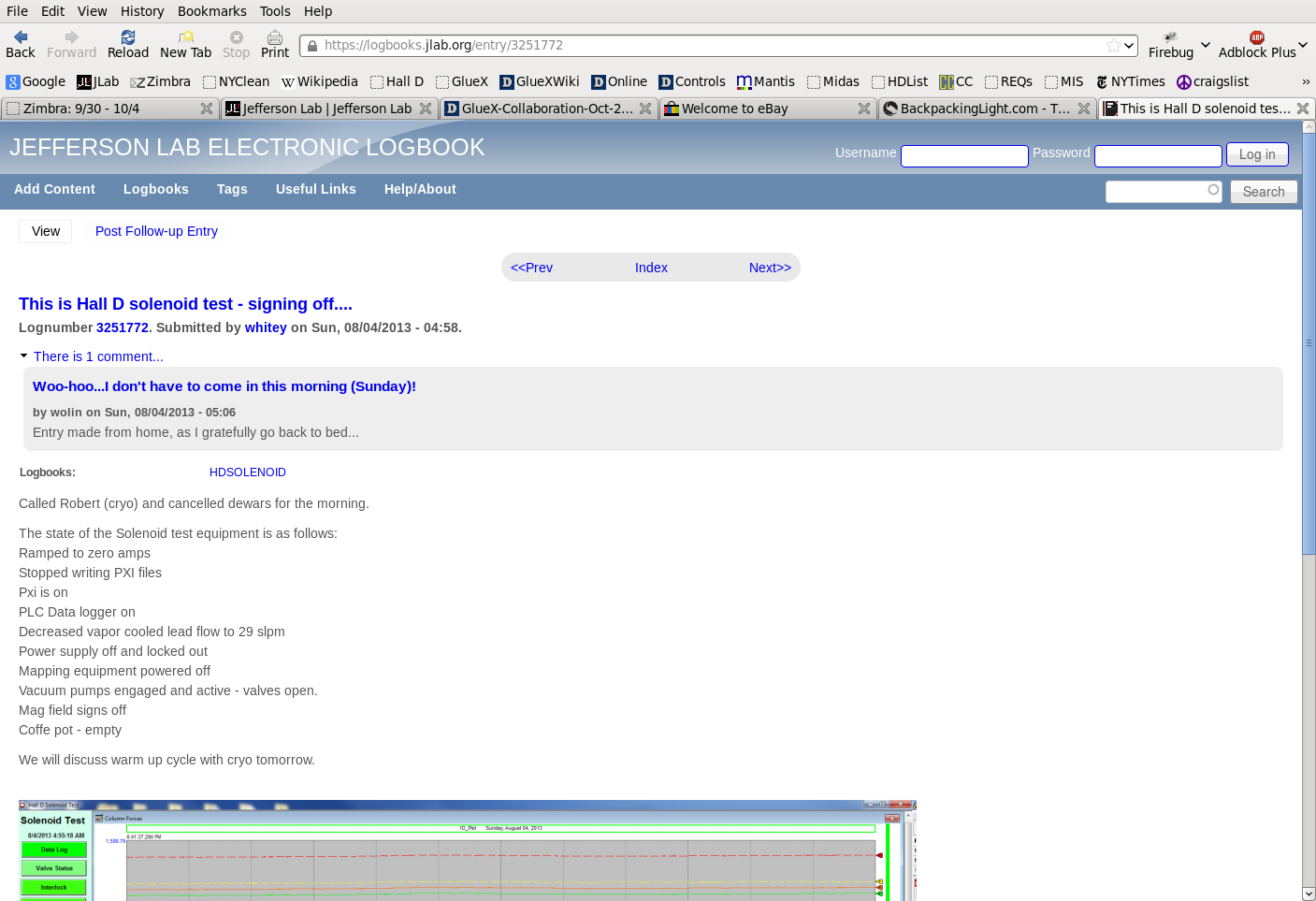 UPS Power
Plan to run filtered power from big UPS to hall
Then run branch circuits where needed

Giles will do the planning
After regular power installed in hall
Summary
Summer online data challenge very useful
Next one late Fall will include almost all DAQ/L3/monitoring  components

Final networking being installed
Interim system can accommodate all low-bandwidth needs

Summer DAQ testing by DAQ group very useful
Led to many CODA improvements

JInventory ready to use
Almost all DAQ and controls equipment entered and barcode labeled

Farm manager being developed

Counting House and computers almost ready
Software installation, backup strategies, compilers, accounts, etc.

Accelerator ELog needs work

UPS power coming to the hall eventually